2019-2021 жылдарға арналған Шолақай ауылдық округінің азаматтық бюджеті
Шолақай ауылдық округінің әлеуметтік-экономикалық дамуының негізгі көрсеткіштері
Аудандық маңызы бар қала, ауылдық округ бюджеті – Бюджеттік Кодекспен айқындалған түсімдер есебінен қалыптастырылатын және аудандық маңызы бар қаланың, ауылдың, кенттің, ауылдық округтің әкімдерінің, оларға ведомстволық бағынысты мемлекеттік мекемелердің міндеттері мен функцияларын қаржылық қамтамасыз етуге және тиісті әкімшілік-аумақтық бірлікте мемлекеттік саясатты іске асыруға арналған орталықтандырылған ақша қоры.
Шолақай ауылдық округінің бюджеті Панфилов аудандық мәслихатының 2019 жылғы 9   қаңтардағы «Панфилов ауданының Жаркент қаласы мен ауылдық округтерінің 2019-2021 жылдарға арналған бюджеттері туралы» №6-48-300 шешіміне және «Панфилов аудандық мәслихатының 2019 жылғы 9   қаңтардағы «Панфилов ауданының Жаркент қаласы мен ауылдық округтерінің 2019-2021 жылдарға арналған бюджеттері туралы» №6-48-300 шешіміне өзгерістер енгізу туралы 2019 жылғы 20 қыркүйектегі №6-60-356 шешіміне  сәйкес кірістер 32 млн  244 мың теңге және шығындар 41 млн 104 мың теңге көлемінде бекітілген
2019-2021 жылдарға арналған Шолақай Ауылдық округі бюджетінің негізгі параметрлері
Шығыстар 2019-2021 жылдарға арналған ауылдық округ бюджетінің шығыстары Мемлекет басшысының Қазақстан халқына Жолдауы, мемлекеттік және салалық бағдарламалары, 2019-2021  жылдарға арналған Панфилов ауданының даму бағдарламасының шараларын жүзеге асыруға бағытталған.
БЮДЖЕТ ШЫҒЫСТАРЫНЫҢ ҮЛЕСІ, %
Мектепке дейінгі Білім беру
Шолақай  ауылдық округіне Құндызды станциясынан оқушыларды тасымалдау. Балалар саны 11.  Оқушыларды  автобуспен тасымалдауға қаралған қаржы 3115,0  мың теңге.
Тұрғын үй-коммуналдық шаруашылығы
Елді мекендердің көшелерін жарықтандыру – 7952,0 мың теңге 
Елді мекендердің санитариясын қамтамасыз ету – 2544,0 мың теңге
Елді мекендерді абаттандыру және көгалдандыру – 1162,0 мың теңге
өңірлерді дамытудың 2020 жылға дейінгі бағдарламасы
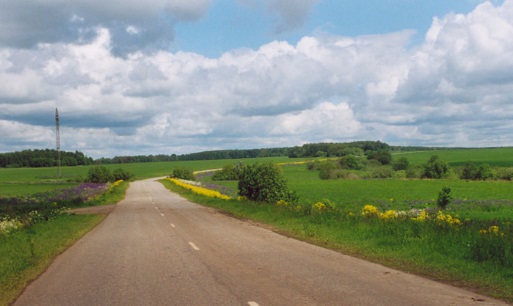 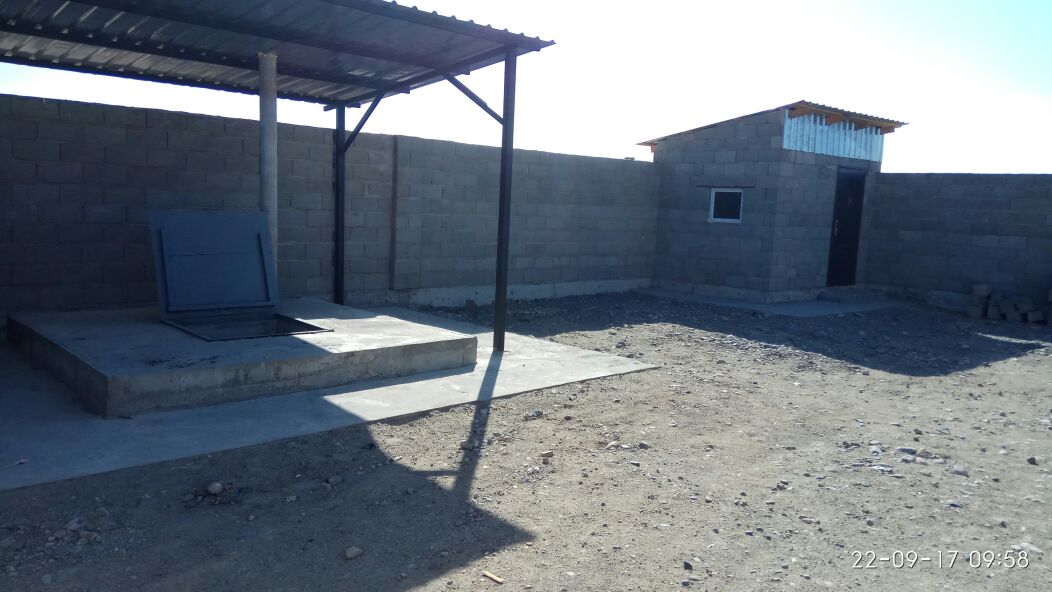 Алматы облысы Панфилов ауданы Шолақай ауылындағы Жаңақұрылыс көшесін ағымдағы жөндеу – 4260,0 мың теңге.
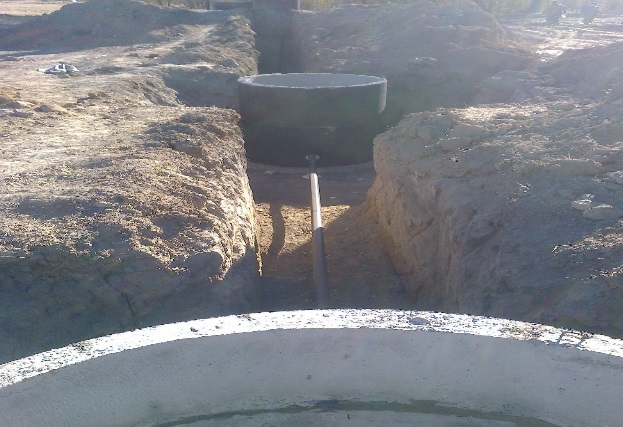 Жол